স্বাগতম
পরিচিতি
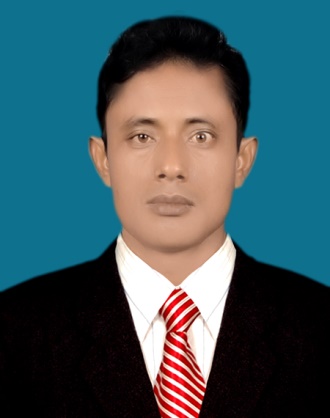 কৈলাশ রায়
সহকারি শিক্ষক(গণিত)
দেবীডুবা বালিকা উচ্চ বিদ্যালয়
দেবীগঞ্জ, পঞ্চগড়।
মোবাইল নং -01723209721
Gmail: kailashroy03@gmail.com
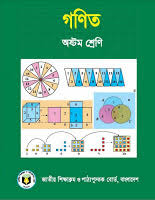 শ্রেণীঃ 8ম
বিষয়ঃ গণিত
আধ্যায়ঃ  প্রথম
প্যাটার্ন
সময়ঃ 45 মিনিট
তারিখঃ ০৯/১২/২০১9
শিখন ফল
১।  তালিকার পরবর্তী  সংখ্যা নির্ণয় করতে পারবে।
২। কাঠি দিয়ে প্যাটার্নটির চিত্র আকঁতে পারবে।
৩।  প্যাটার্নটির বীজগণিতীয় রাশি  নির্ণয় করতে পারবে।
৪।  তালিকার পদ সংখ্যার সমষ্টি নির্ণয় করতে পারবে।
লক্ষ্য করি
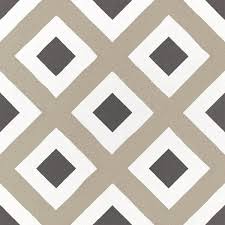 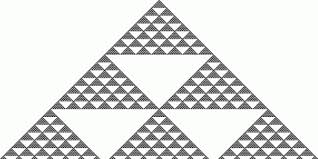 চতুর্ভুজ
ত্রিভুজ
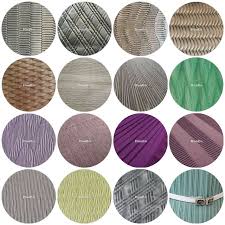 বিভিন্ন রঙের বল
লক্ষ্য করি
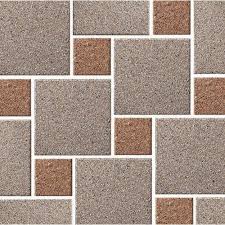 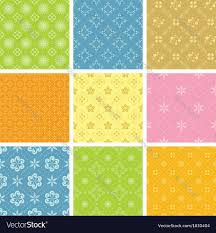 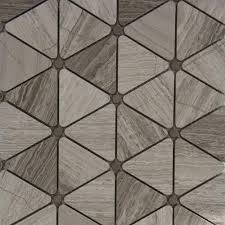 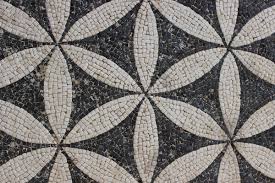 বিভিন্ন রকমের টাইলস এর চিত্র
এগুলোকে আমরা কি বলতে পারি?
প্যাটার্ন
লক্ষ্য করি
১ম চিত্রে কাঠির সংখ্যা ৬, 
২য় চিত্রে কাঠির সংখ্যা ১১, 
৩য় চিত্রে কাঠির সংখ্যা ১৬,
লক্ষ্য করি
৬             ,            ১১          ,                   ১৬------------------
পার্থক্য        ৫             ,             ৫         ---------------------
তালিকার সংখ্যা ৬, ১১,১৬-------
 পার্থক্য   5
তালিকার পরবর্তী সংখ্যা  ১৬+৫=২১
একক কাজ
৪র্থ চিত্রটি আকঁ এবং কাঠির সংখ্যা নির্ণয় কর।
লক্ষ্য করি
জোড়ায় কাজ
ছকটি পুর্ণ কর।
লক্ষ্য করি
৪                    ৭                         ১০                             ৩ক+১
৬                    ১১                        ১৬                             ৫ক+১
৭                    ১২                         ১৭                             ৫ক+২
লক্ষ্য করি
পুর্বের একটি প্যাটার্নটির বীজগণিতীয় রাশি  ৩ক+১ এবং প্রথম পদ ৪
পঞ্চাশটি পদের যোগফল= ৩৮৭৫
দলগত কাজ
ক) ৫, ৯,১৩,১৭ ------------  খ) ৭,১১,১৫,১৯ --------------
ধারা দুইটির কাঠির  চিত্র ও বীজগণিতীয় রাশি মালা নির্ণয় কর।
মুল্যায়ন
ছকটি পুর্ণ কর।
বাড়ির কাজ
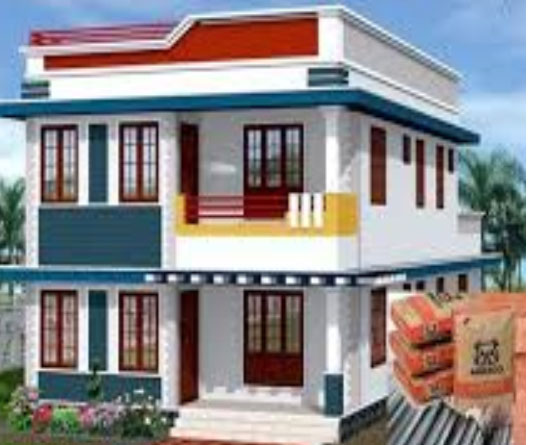 প্যাটার্নটির ১ম পঞ্চাশটি চিত্র তৈরী করতে মোট কতটি রেখাংশ দরকার হবে তা নির্ণয় কর।
ধন্যবাদ